MIS 5121Real World Control Failure:
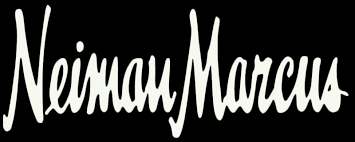 BY: MAGALY PEREZ
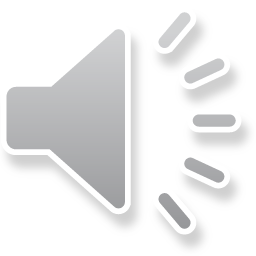 Company background information:
Industry: upscale retailing
Incorporated in 1907
Headquarters: Dallas, Texas 
15,100 employees 
Revenue: 5.1 billion
Products: Clothing, beauty cosmetics, accessories, jewelry, houseware and footwear
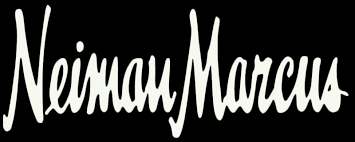 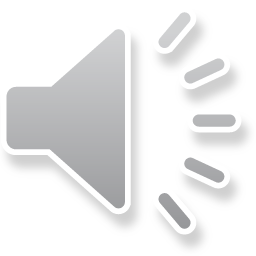 Control failure
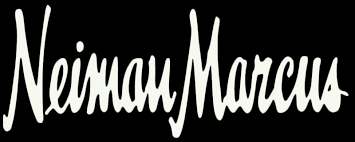 Control Failure:  Their Payment Card Industry Security Standard (PCI DSS) was compliant but not secure
On January 1, 2014 Neiman Marcus was informed it was breached
It took the Neiman Marcus three weeks to disclose the amount of debt and credit cards compromised 
More than 1.1 million customers were affected due to a malware hack
RAM-scrapping malware infiltrated their point-of-sales-system but weren’t able to access PINs since the company did not use pin pads
Hackers invaded the systems for three months undetected in 2013
From mid-July to October 30th 
The breach was revealed after fraudulent activity was being reported by MasterCard, Visa and Discover, “about 350,000 cards used at Neiman Marcus and its Last Call outlet were reported of fraudulent use”
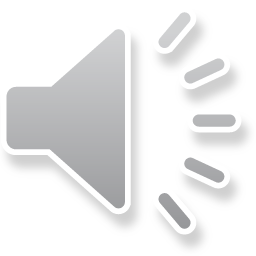 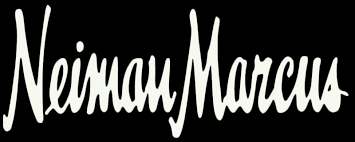 results
Neiman Marcus notified all  its customers who shopped with them from January 2013 through January 2014 
 Neiman Marcus offered its shoppers one free year of credit card monitoring 
As a result of the breach and numerous other ones, retailers and the card industry have turned to EMV technology cards
EMV technology cards have small chips embedded in them which creates new codes for each transaction 
Making it nearly impossible to counterfeit the cards  as mention in Neiman Marcus control failure within their POS systems
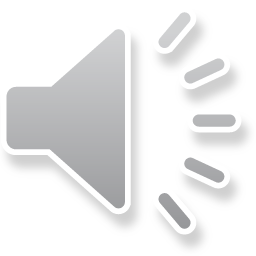 references
http://www.referenceforbusiness.com/history2/28/Neiman-Marcus-Co.html
http://www.forbes.com/companies/neiman-marcus-group/
http://www.bankinfosecurity.com/new-neiman-marcus-breach-authentication-must-change-a-8843
http://www.bankinfosecurity.com/target-nm-breaches-pci-failure-a-6419